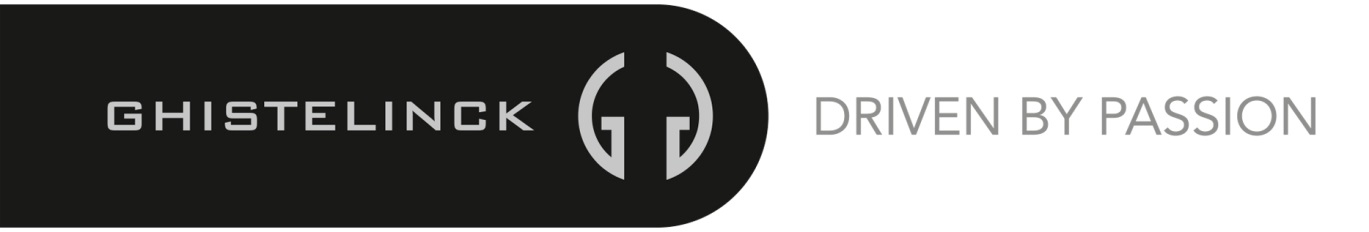 ESF-ondersteuning voor bedrijven
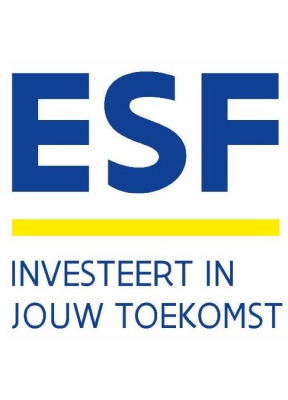 Wouter Benoit, Global HR Manager
1
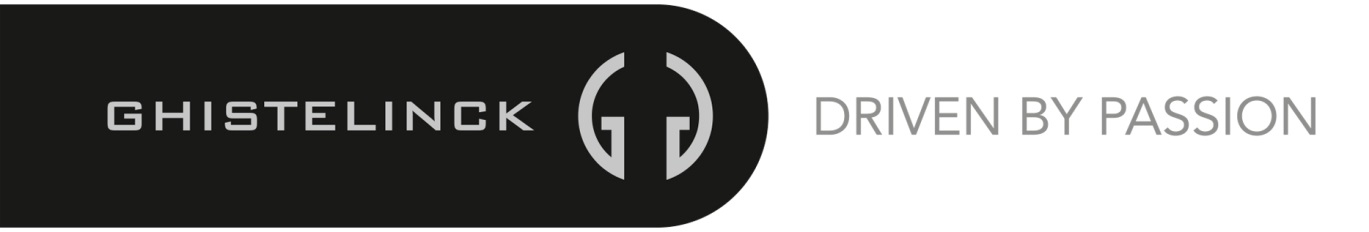 Wie zijn we?
Wat doen we?
Waar zijn we gevestigd?
Enkel kengetallen…
Wat zijn onze waarden?
2
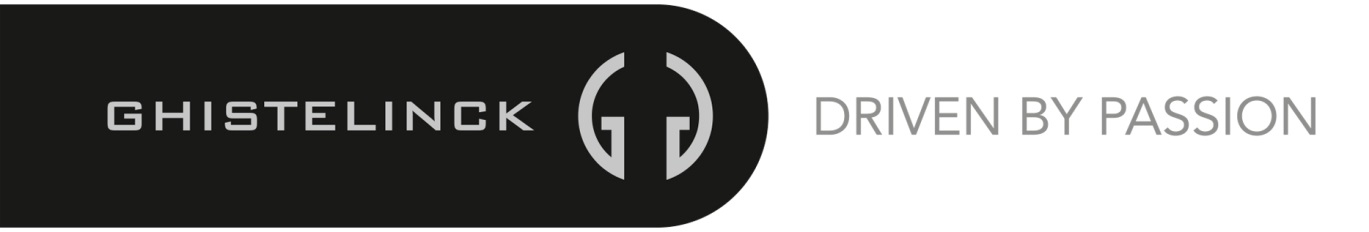 3
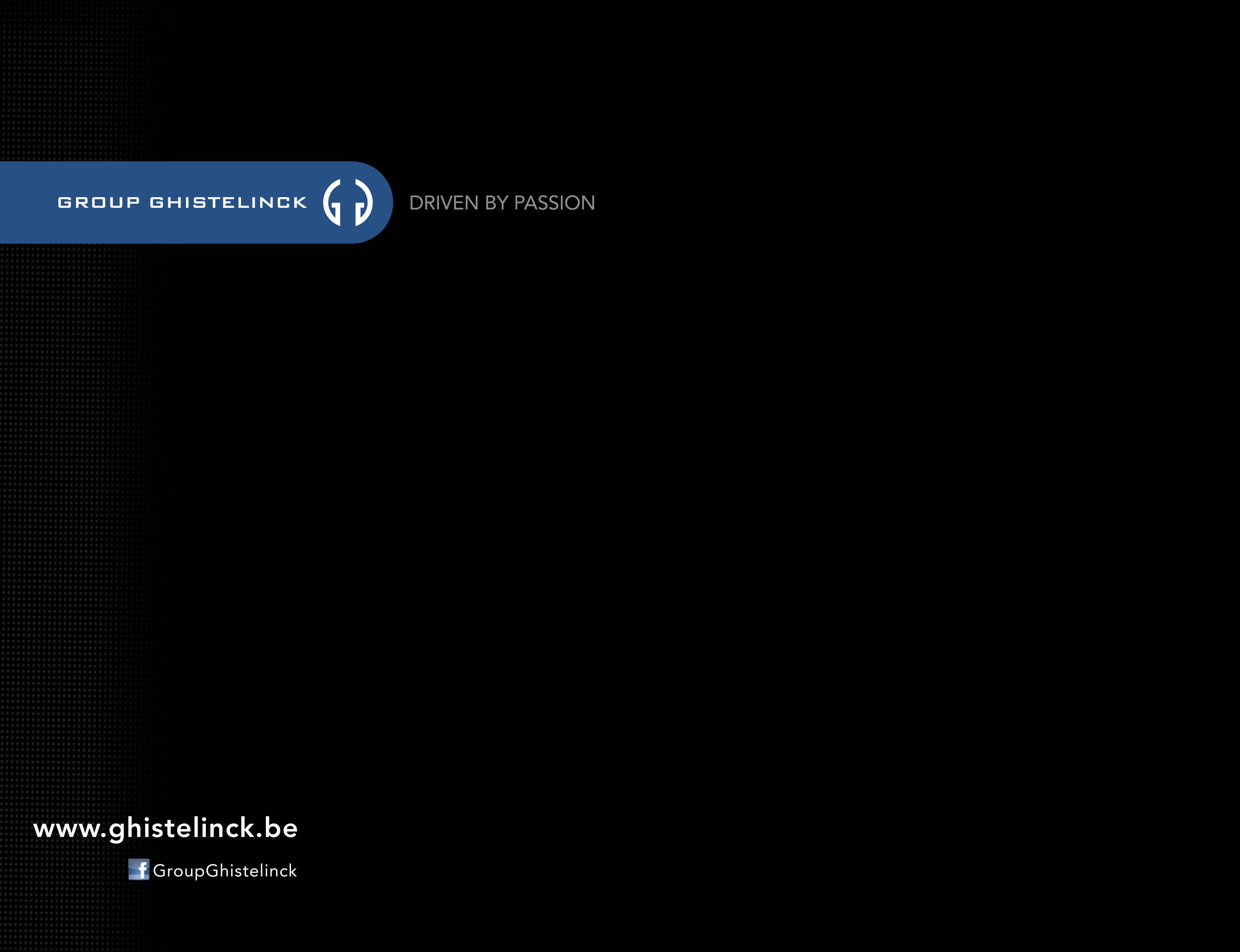 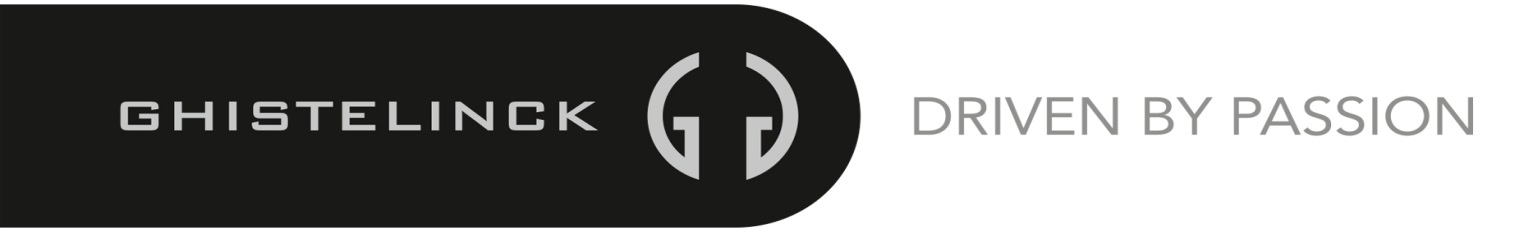 Oproep 45: Project 588: Het glazen huis (1/4/2008-30/09/2010)
Oproep 100: Project 1497: Opleidingen voor werkenden (1/10/2009-31/03/2012)
Oproep 210: Project 3098: Bouwen aan de toekomst (01/07/2011-31/12/2013)
Oproep 275: Project 5001: Verder bouwen aan de toekomst
Oproep 307: Project 5362: Groeien naar de toekomst (01/08/2015-31/07/2016)
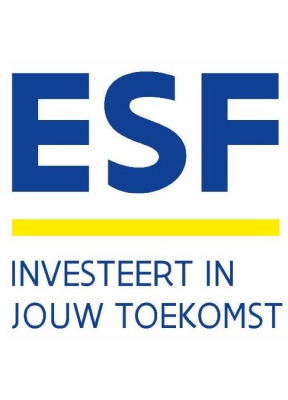 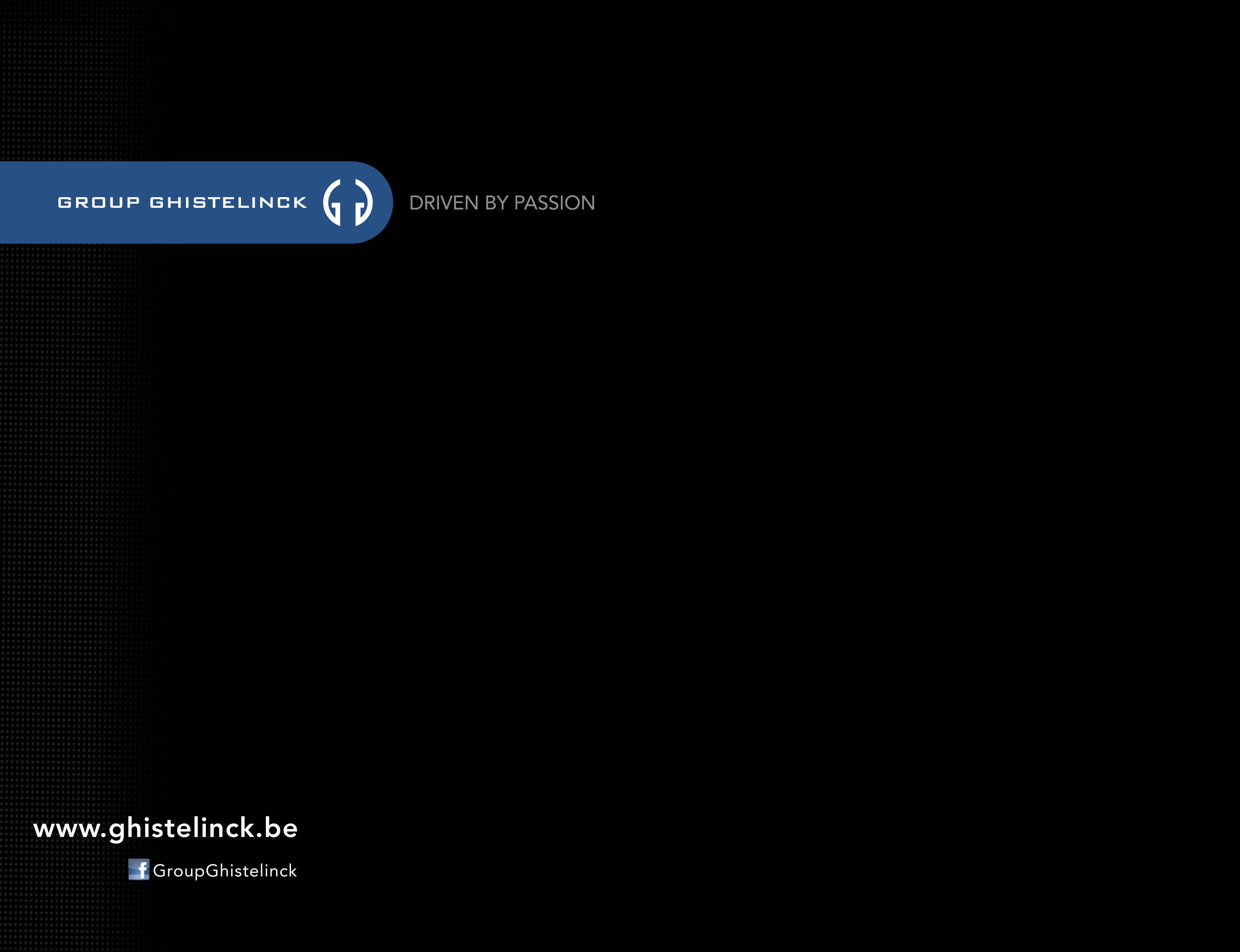 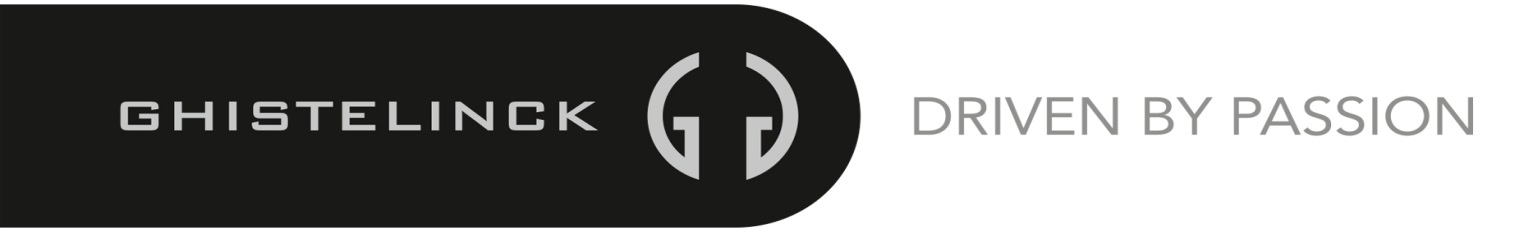 Ervaringen met ESF
Administratie, administratie, administratie…;
Subsidie wordt toegekend op basis van voldoen aan administratieve verplichtingen;
Controle achteraf – belang van een goede interne documentatie (archief);
Vorm van controle is begrijpelijk ≠ geen blanco cheque…;
Indienen dossier via externe ondersteuning – specifieke formulering opmaak dossier;
Tussentijdse rapportering intern met mogelijkheid beroep te doen op externe ondersteuning (voldoende tijd voorzien);
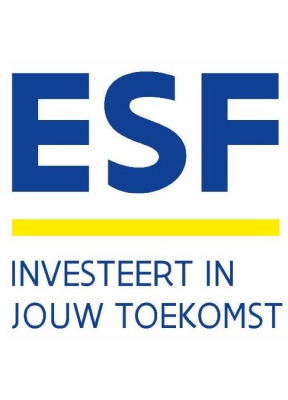